Chapter 2Force Vectors
Sections 2.1, 2.2, 2.3, 2.4
QUIZ
1. Which one of the following is a scalar quantity?
      A) Force 	B) Position   C) Mass    D) Velocity
2. What is the resultant of A + B if :
A = 2i -3j    and B = -1i +6j

3.  What is the magnitude and direction of the resultant from #2?
4.  Which of these symbolizes the addition of A + B = resultant ?
[Speaker Notes: Answers:
1. C
2. 1i +3j     3.16    Ɵ = -71.6 (from negative x-axis) or 108.44 from positive x-axis]
SCALARS AND VECTORS (Section 2.1)
Scalars                            Vectors
Examples:                  mass, volume                force, velocity
Characteristics:         It has a magnitude         It has a magnitude
                               (positive or negative)           and direction
Addition rule:           Simple arithmetic         Parallelogram law
Special Notation:            None                       Bold font, a line, an
                                                                       arrow or a “carrot”
VECTOR  OPERATIONS (Section 2.2)
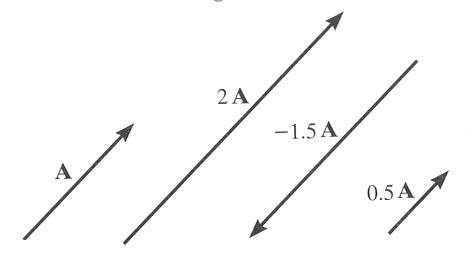 Scalar Multiplication 
and Division
VECTOR ADDITION USING EITHER THE            PARALLELOGRAM LAW OR TRIANGLE
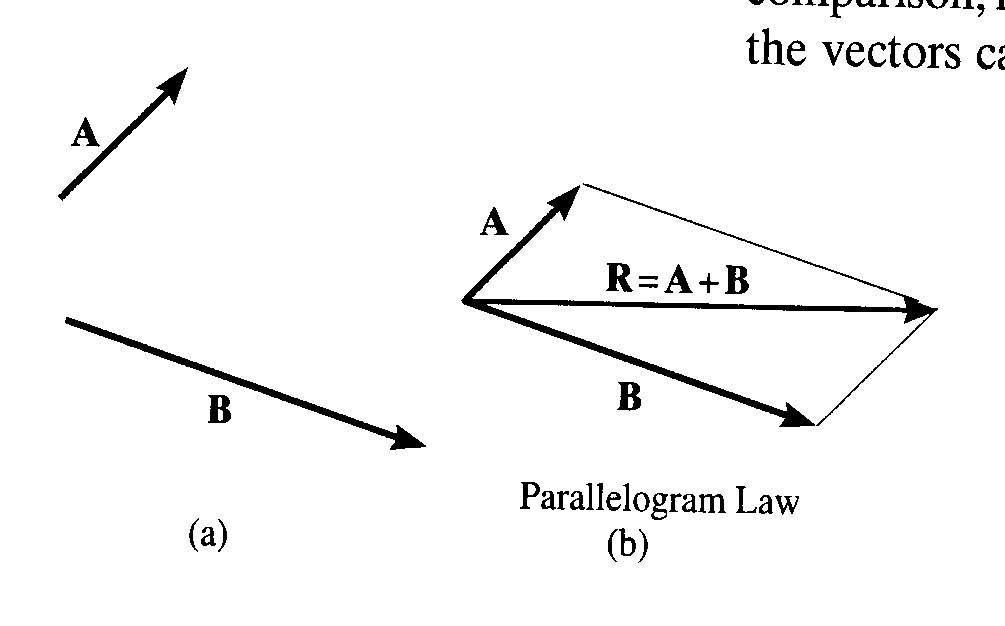 Parallelogram Law:
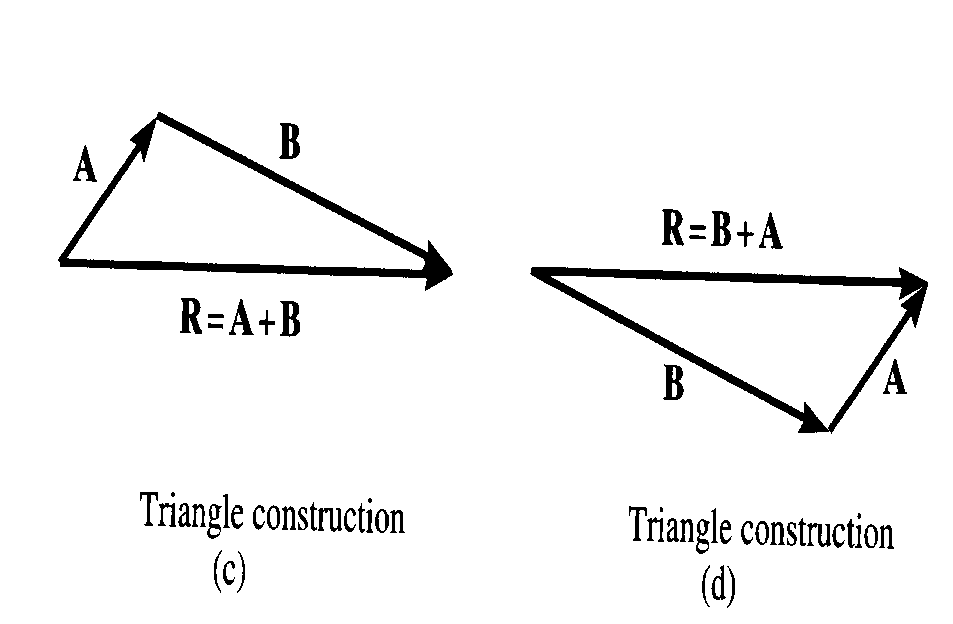 Triangle method (always ‘tip to tail’):
How do you subtract a vector? 
How can you add more than two concurrent vectors graphically ?
RESOLUTION OF A VECTOR
“Resolution” of a vector is breaking up a vector into components.  It is kind of like using the parallelogram law in reverse.
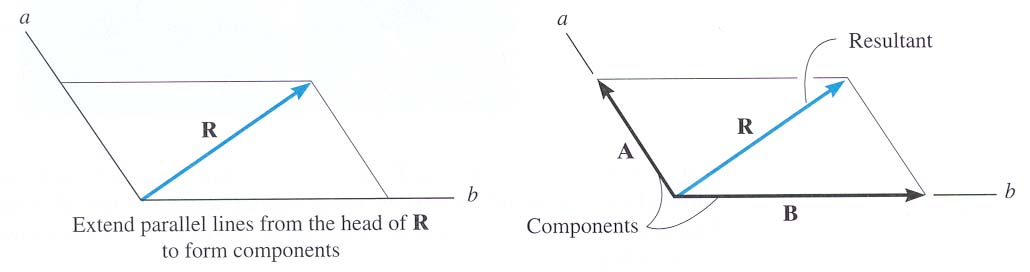 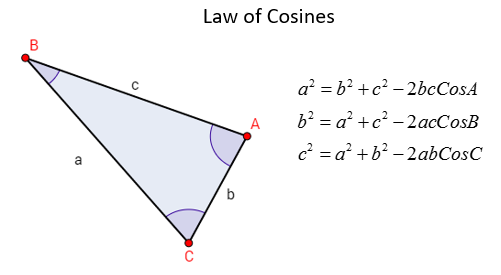 Law of Sines
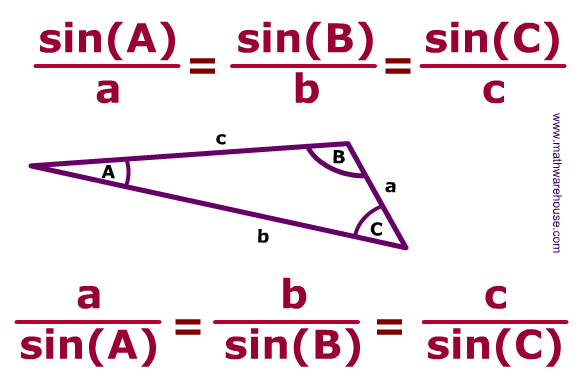 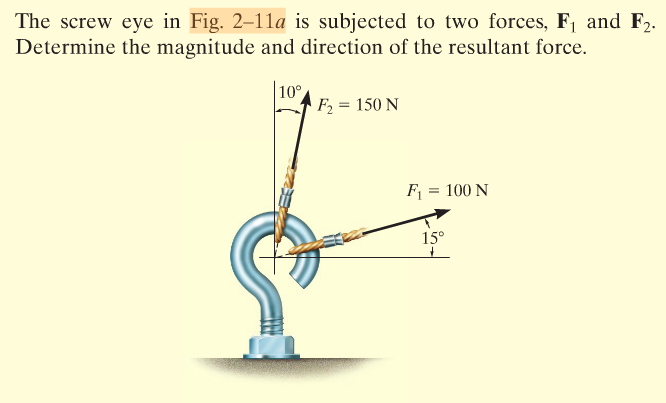 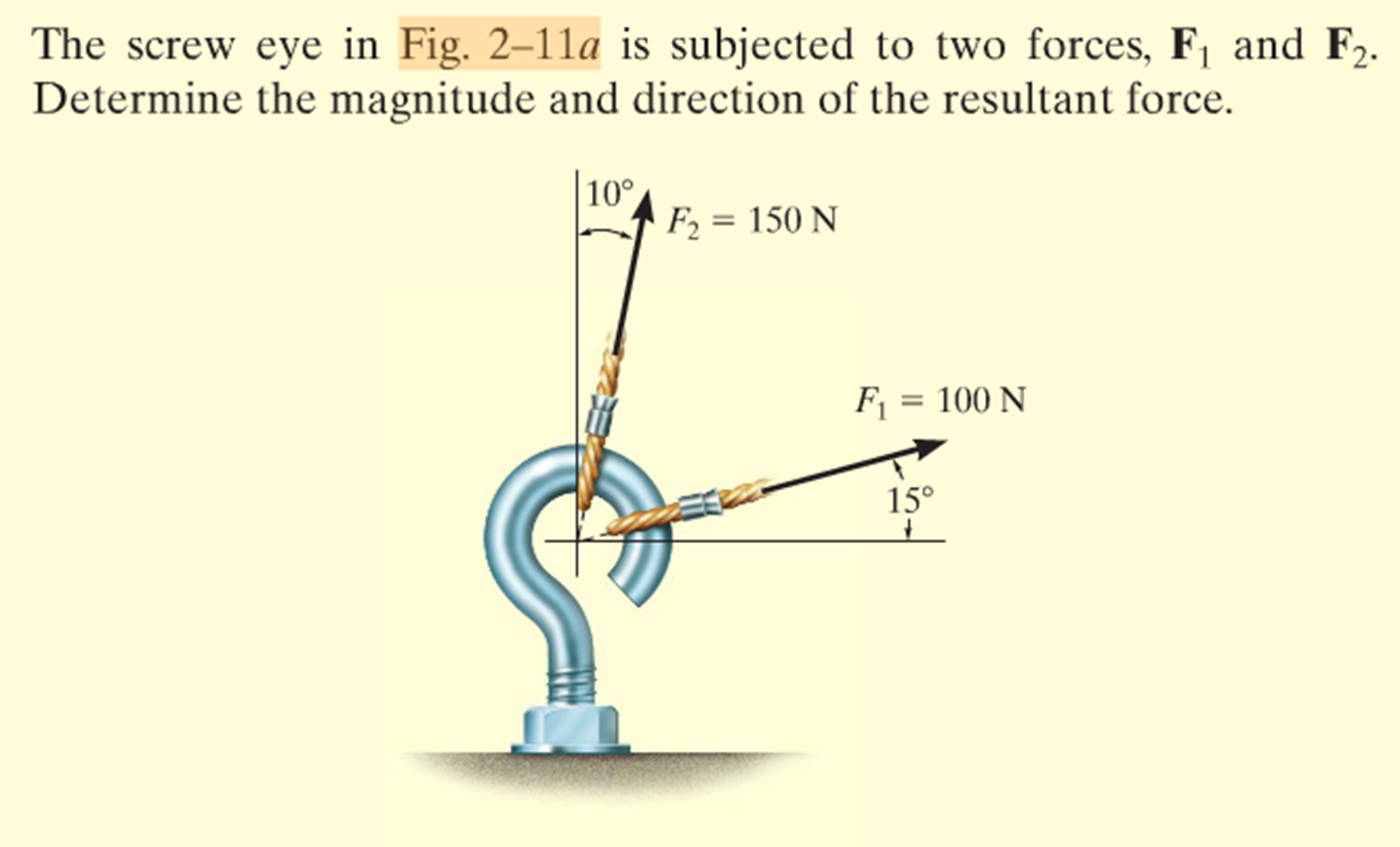 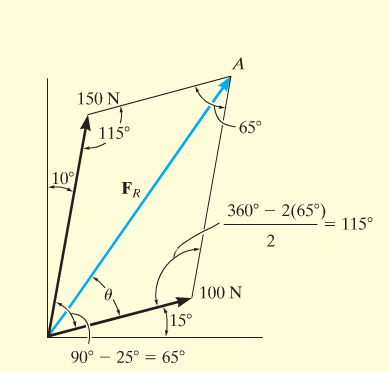 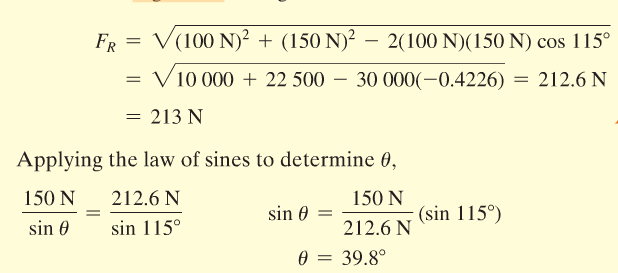 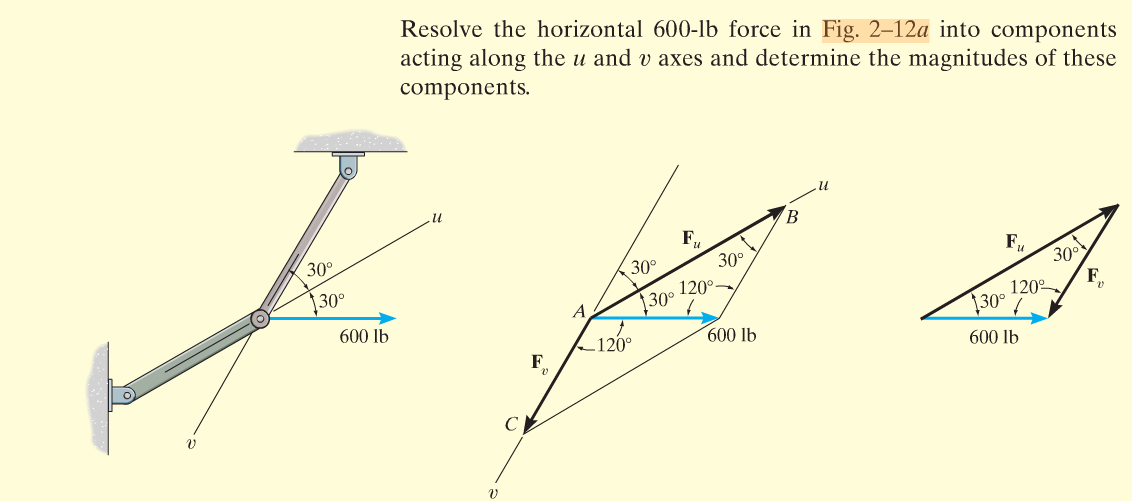 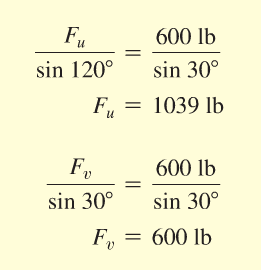 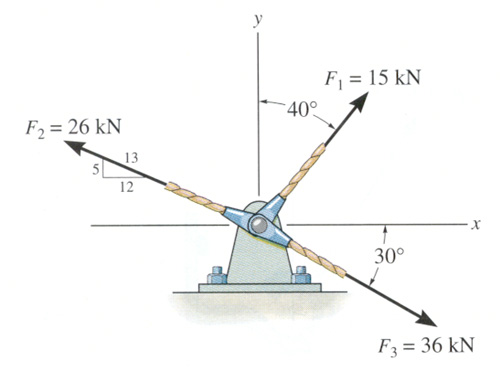 Find the magnitude and angle of the resultant force.
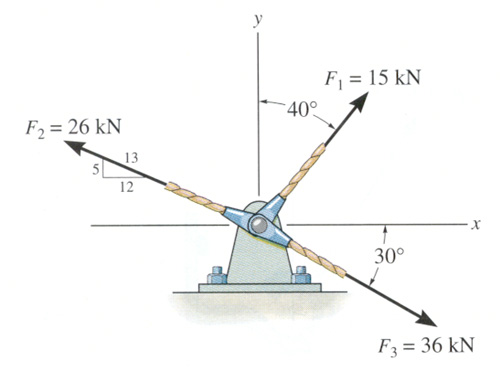 Find the magnitude and angle of the resultant force.
CARTESIAN VECTOR NOTATION (Section 2.4)
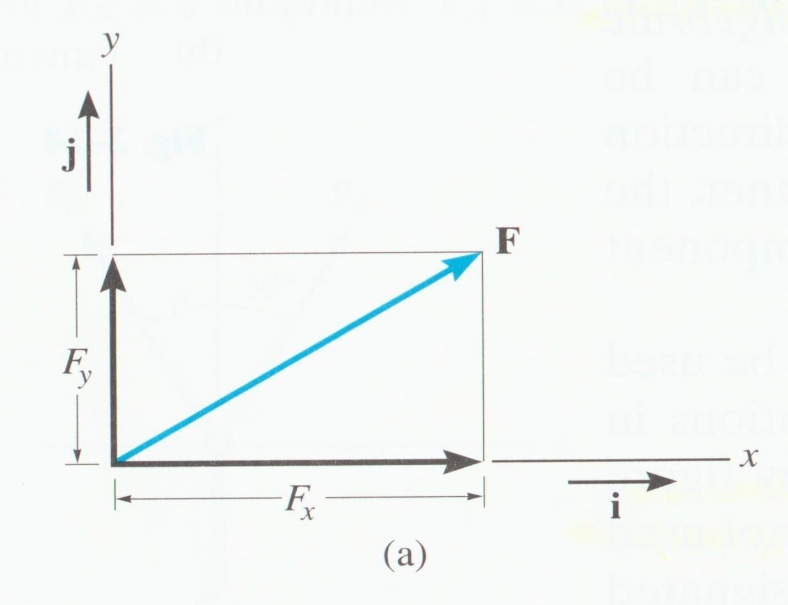 We ‘resolve’ vectors into components using the x and y axes system.
Each component of the vector is shown as a magnitude and a direction.
The directions are based on the x and y axes. We use the “unit vectors” i and j to designate the x and y axes.
Unit Vectors
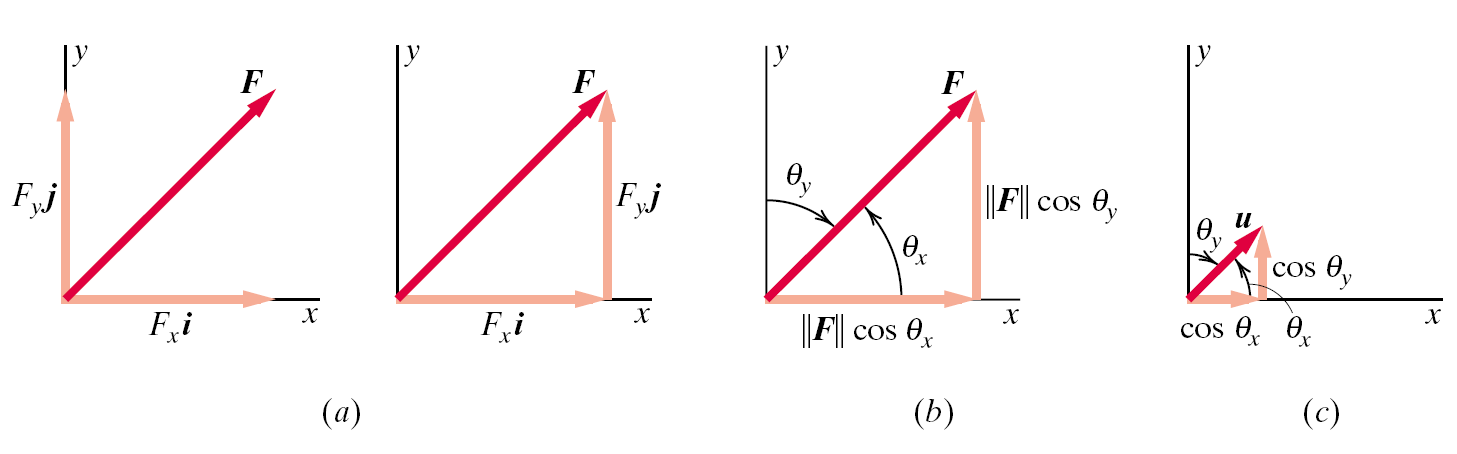 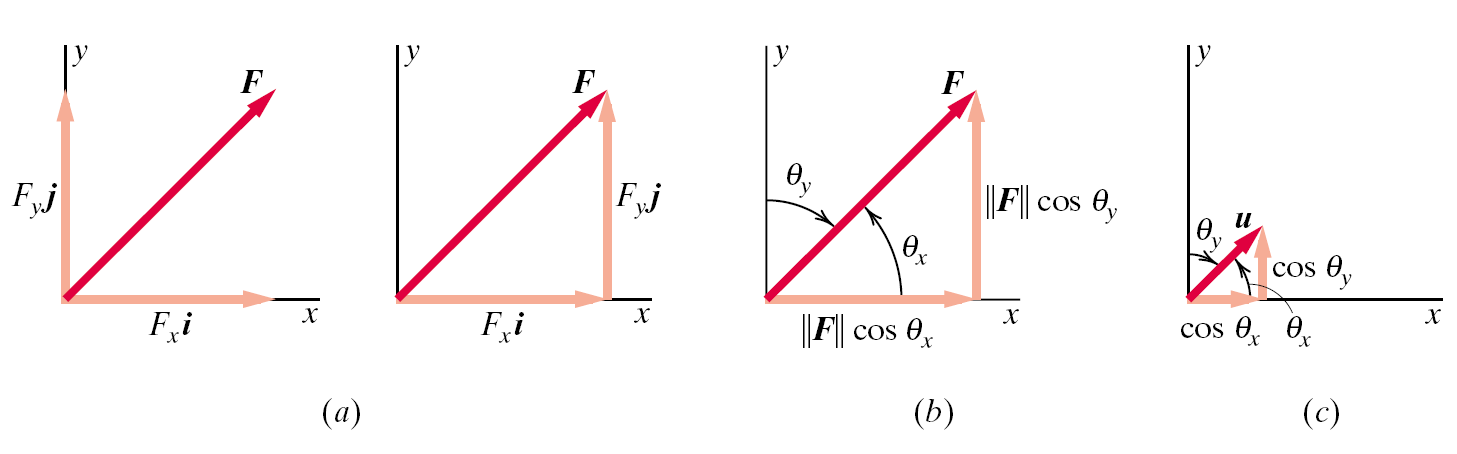 vector
unit vector
[Speaker Notes: Note subscripts; although this is an awkward way to define the “sine” of the angle (from the theta x perspective) it’s a good example of why subscripts are important.]
For example,
F = Fx i  +  Fy  j
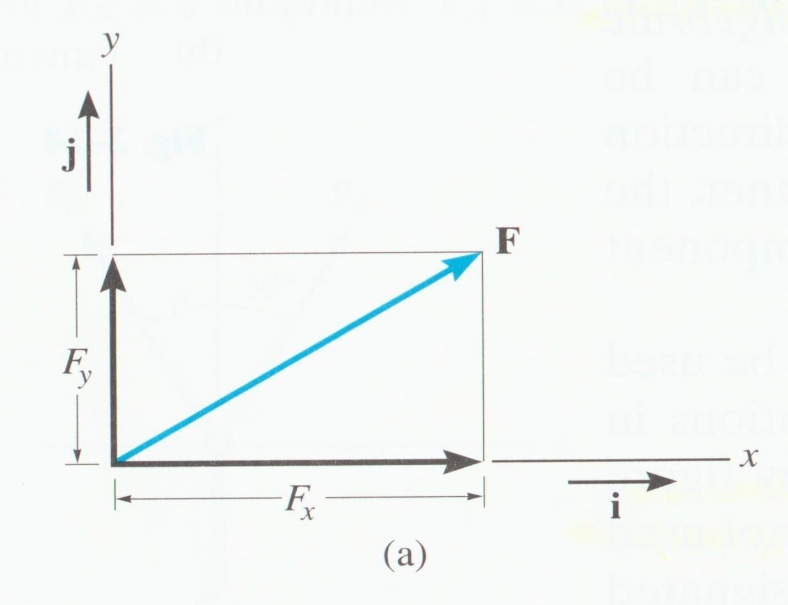 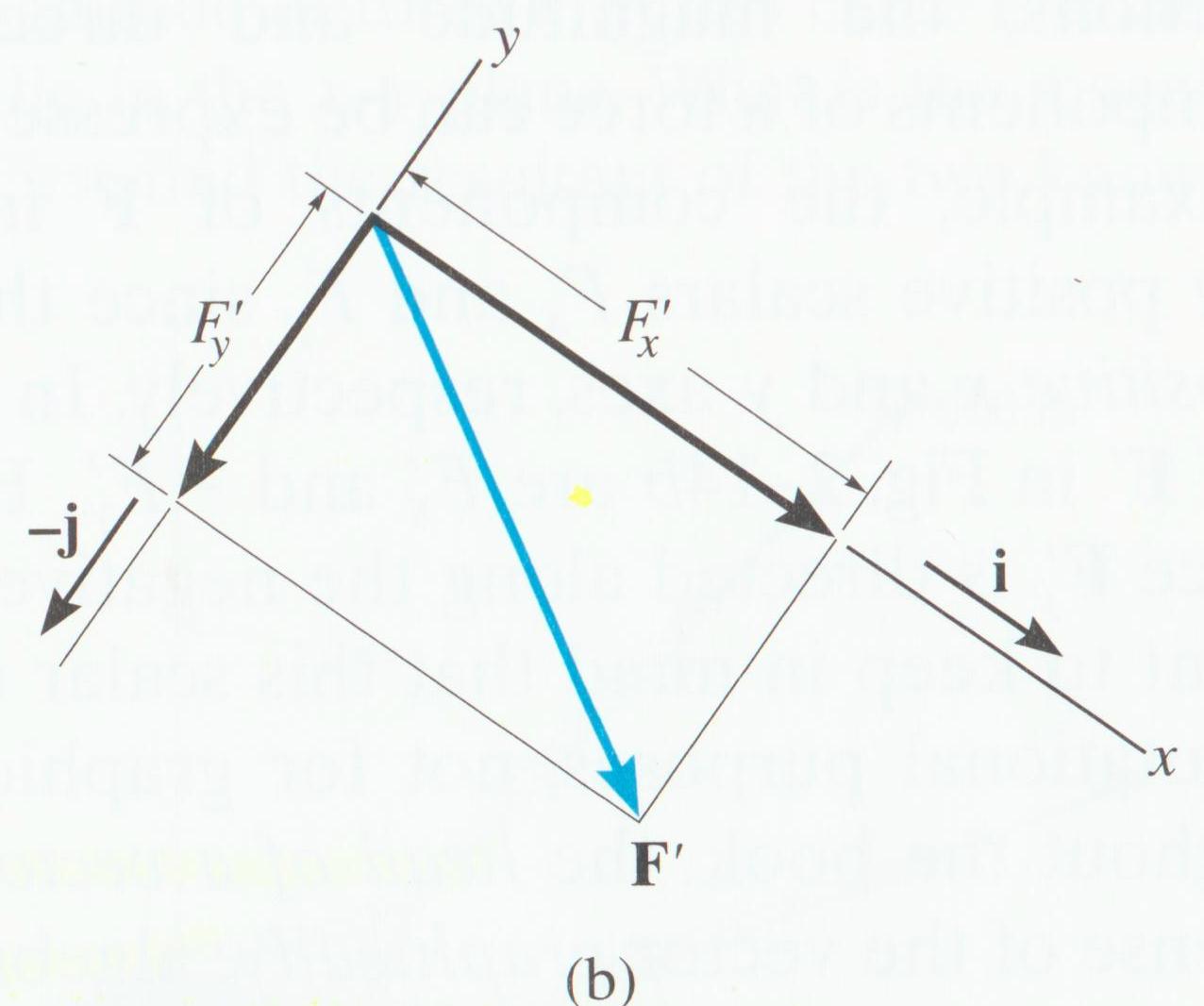 The x and y axes are always perpendicular to each other. Together,they can be directed at any inclination.
ADDITION OF SEVERAL VECTORS
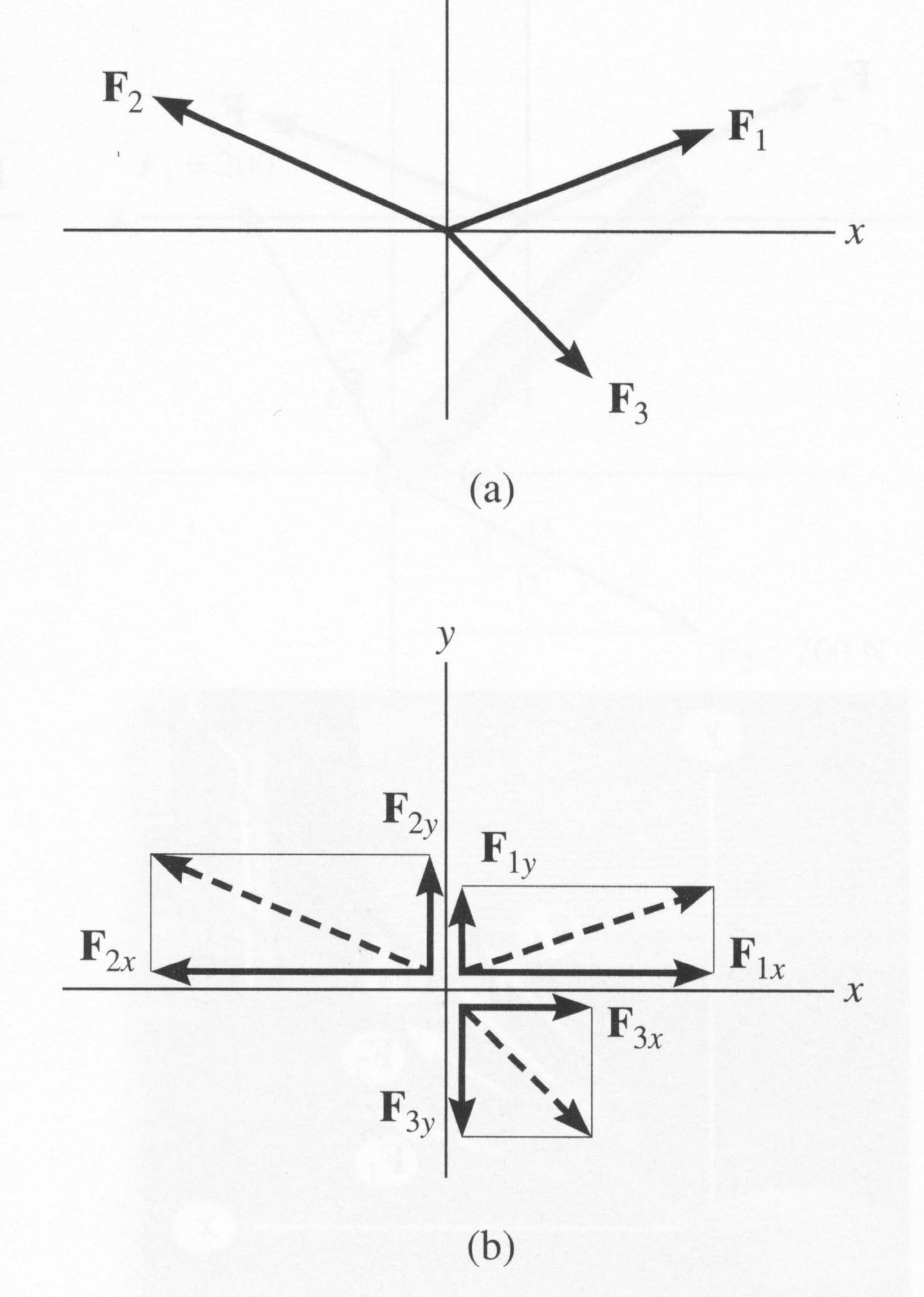 Step 1 is to resolve each force into its components
Step 2 is to add all the x components together and add all the y components together.  These two totals become the resultant vector.
Step 3 is to find the magnitude and angle of the resultant vector.
Example of this process,
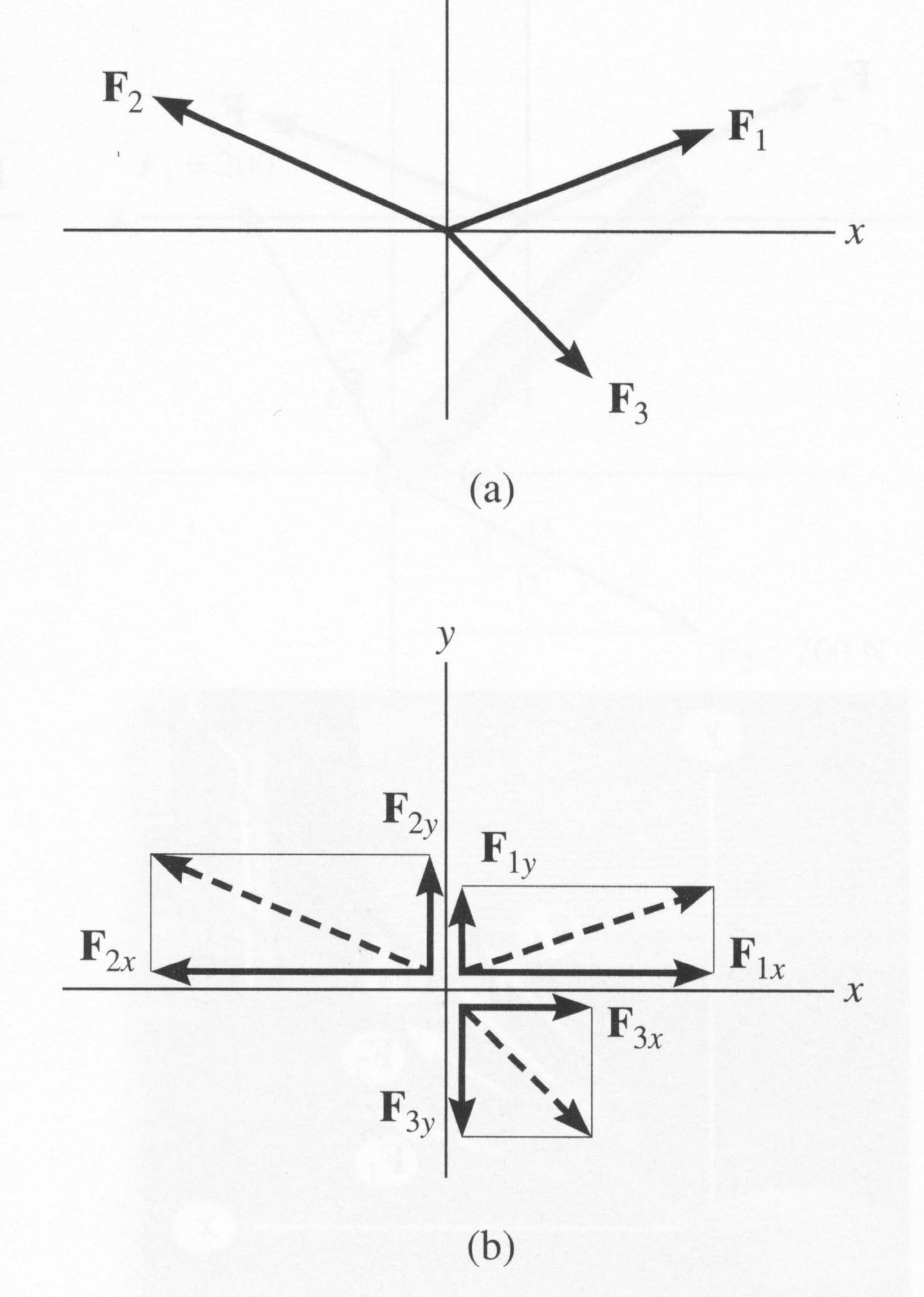 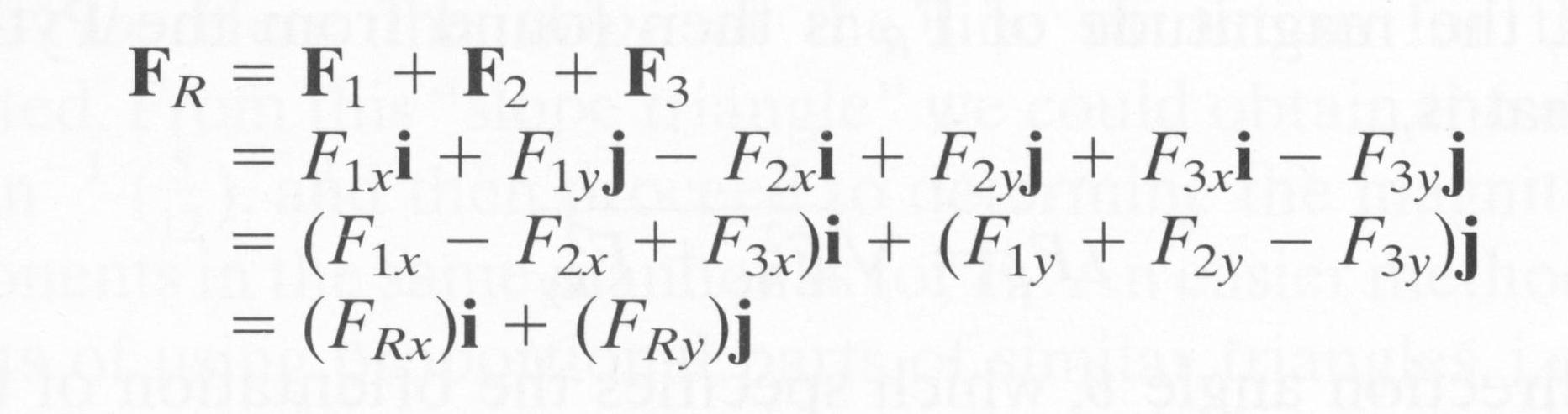 You can also represent a 2-D vector with a magnitude and angle.
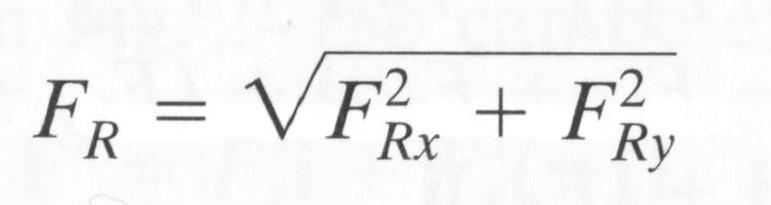 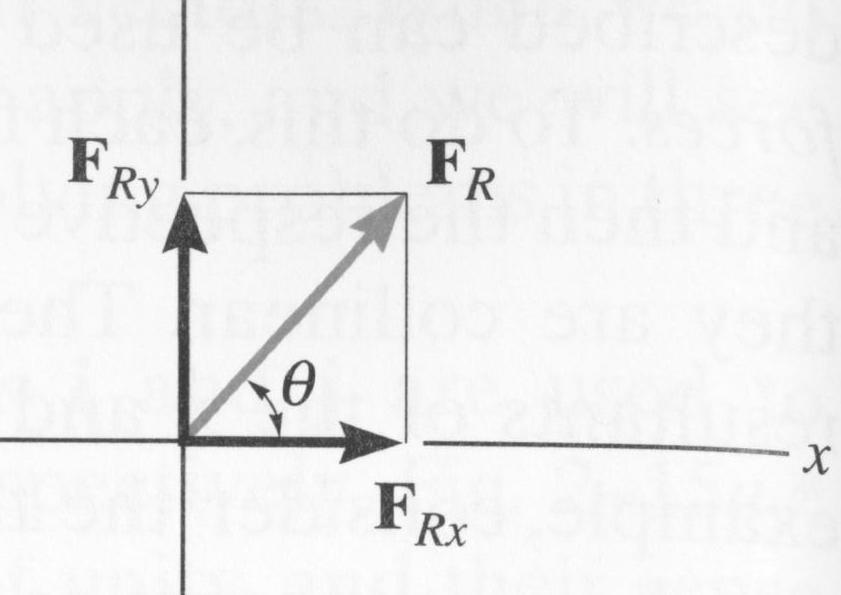 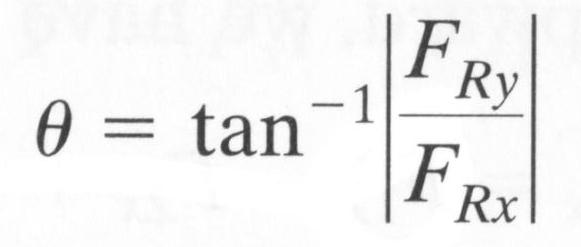 APPLICATION OF VECTOR ADDITION
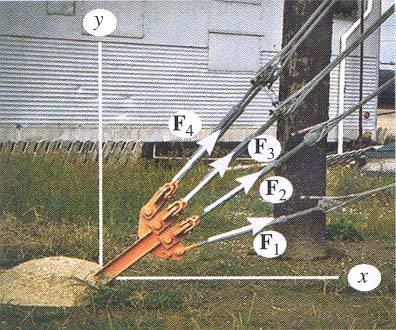 There are four concurrent cable forces acting on the bracket.
How do you determine the resultant force acting on the bracket ?
EXAMPLE
Given:  Three concurrent forces acting on a bracket.
Find:    The magnitude and angle of the resultant force.
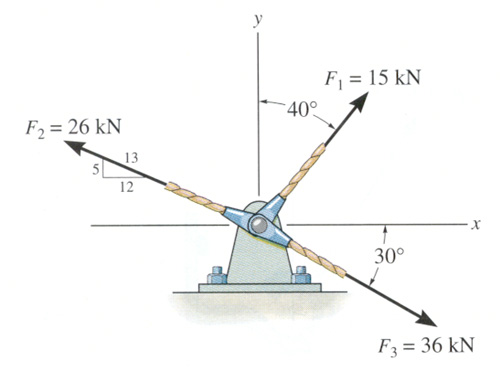 Plan:
a) Resolve the forces in their x-y components.
b) Add the respective components to get the resultant vector.
c) Find magnitude and angle from the resultant components.
EXAMPLE (continued)
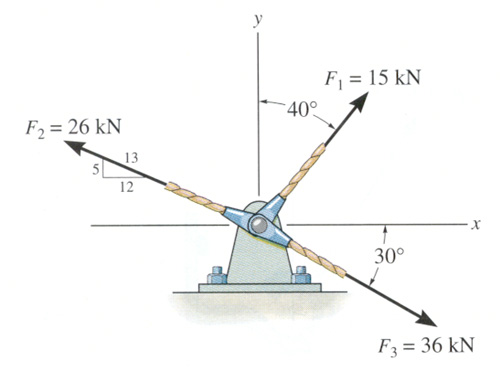 F1 = { 15 sin 40° i + 15 cos 40° j } kN
     = { 9.642 i + 11.49 j } kN
F2 = { -(12/13)26 i + (5/13)26 j } kN
     = { -24 i + 10 j } kN
F3 = { 36 cos 30° i  – 36 sin 30° j } kN
     = { 31.18 i – 18 j } kN
y
FR

x
EXAMPLE (continued)
Summing up all the i and  j components respectively, we get,
FR = { (9.642 – 24 + 31.18) i + (11.49 + 10 – 18) j } kN
      = { 16.82 i + 3.49 j } kN
FR = ((16.82)2 + (3.49)2)1/2 = 17.2 kN
   = tan-1(3.49/16.82) = 11.7°
GROUP PROBLEM SOLVING
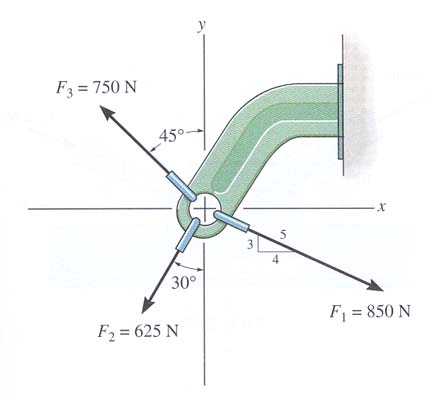 Given: Three concurrent forces  acting on a bracket
Find:   The magnitude and angle of the resultant force.
Plan:
a) Resolve the forces in their x-y components.
b) Add the respective components to get the resultant vector.
c) Find magnitude and angle from the resultant components.
GROUP PROBLEM SOLVING (continued)
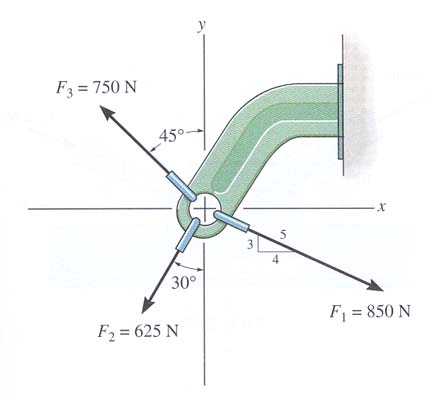 F1   =  { (4/5) 850 i  -  (3/5) 850  j  } N
      =  { 680  i  -  510  j } N
F2  =  { -625 sin(30°) i  - 625 cos(30°) j } N
       =  { -312.5  i  -  541.3  j  }  N
F3  =  { -750 sin(45°)  i  +  750 cos(45°)  j  } N
           { -530.3  i  +  530.3  j } N
y
x

FR
GROUP PROBLEM SOLVING (continued)
Summing up all the i and j components respectively, we get,
FR =  { (680 – 312.5 – 530.3) i  + (-510 – 541.3 + 530.3) j }N 
     =  { - 162.8  i  - 521  j  } N
FR  = ((162.8)2  +  (521)2) ½  =  546 N
=  tan–1(521/162.8) = 72.64°     or
From Positive x axis   = 180 + 72.64 = 253 °
y
x
30°
F = 80 N
ATTENTION QUIZ
1. Resolve F along x and y axes and write it in vector form. F = { ___________ } N
   A) 80 cos (30°) i   -  80 sin (30°)  j
   B) 80 sin (30°)  i   +  80 cos (30°)  j
   C) 80 sin (30°)  i   -   80 cos (30°)  j 
   D) 80 cos (30°)  i  +  80 sin (30°)  j
2. Determine the magnitude of the resultant (F1 + F2) force in N when  F1 =  { 10  i + 20  j } N   and       F2 = { 20  i  + 20  j } N .
   A) 30  N                 B) 40  N               C) 50 N
   D) 60  N                 E) 70  N
[Speaker Notes: Answers:
1. C
2. C]
Find the magnitude and angle of the resultant force.
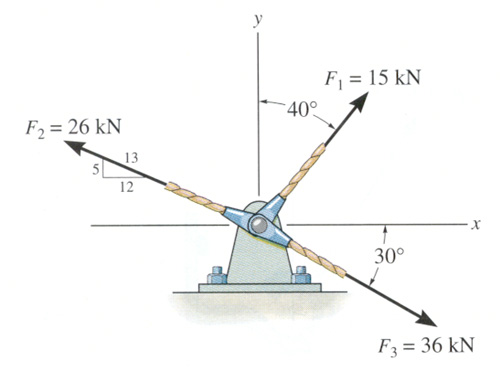 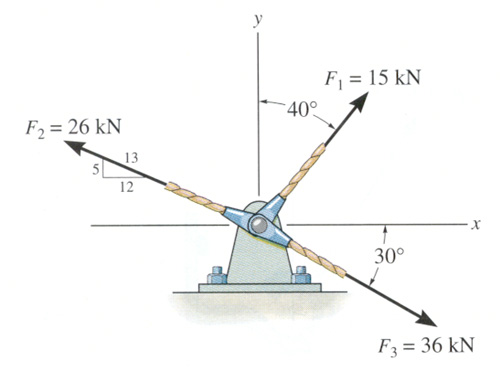 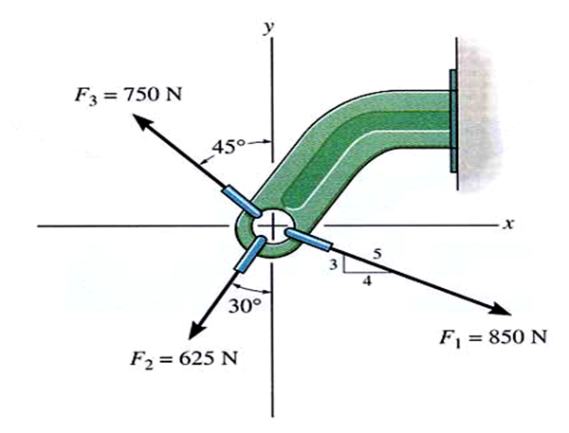